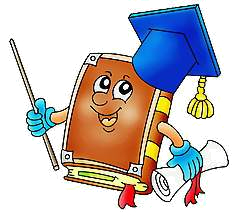 l=2πr
V=Пr2h
Своя игра
«Я – решу ЕГЭ!»
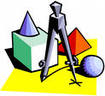 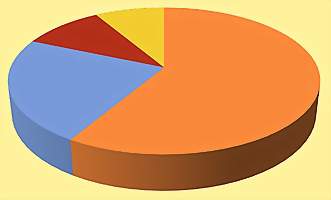 Подготовила учитель математики Амбуева И.А.
Правила игры
Участвуют три команды. Выбирают вопросы из разделов «Диаграммы, таблицы, логика», «Геометрия», «Реальная математика», «Алгебра». В каждом разделе по пять вопросов от 10 до 50 баллов. По итогам игры победителем является команда, набравшая наибольшее количество баллов.
«Я- решу ЕГЭ!»
!
Диаграммы, таблицы, логика 10
Диаграммы, таблицы, логика 20
Жюри поставило командам следующие оценки за конкурсы:




    
       Для каждой команды баллы по всем конкурсам суммируются, и победителем считается команда, набравшая в сумме наибольшее количество баллов. На сколько баллов обогнала команда В команду, занявшую четвёртое место?
Диаграммы, таблицы, логика 30
Улитка за день заползает вверх по дереву на 4 м, а за ночь сползает на 3 м. высота дерева 10 м. За сколько дней улитка впервые доползёт до вершины дерева.
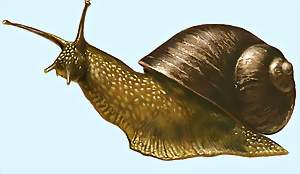 Диаграммы, таблицы, логика  40
В меню ресторана имеется 6 видов салатов, 3 вида первых блюд, 5 видов вторых блюд и 4 вида десерта. 
    Сколько вариантов обеда из салата, первого, второго и десерта могут выбрать посетители этого ресторана?
Диаграммы, таблицы, логика 50
Во всех подъездах дома одинаковое число этажей, а на каждом этаже одинаковое число квартир, при этом число этажей в доме больше числа квартир на этаже, число квартир на этаже больше числа подъездов, а число подъездов больше одного. Сколько этажей в доме, если всего в нем 130 квартир?
Геометрия   10
Сумма двух углов ромба равна 200. 
Найдите меньший угол ромба.
Геометрия   20
Найдите площадь прямоугольного треугольника, если его катет и гипотенуза равны соответственно 7 и 25.
Геометрия  30
Основания прямоугольной трапеции равны 18 и 20, а ее площадь равна 38. Найдите острый угол этой трапеции. Ответ дайте в градусах.
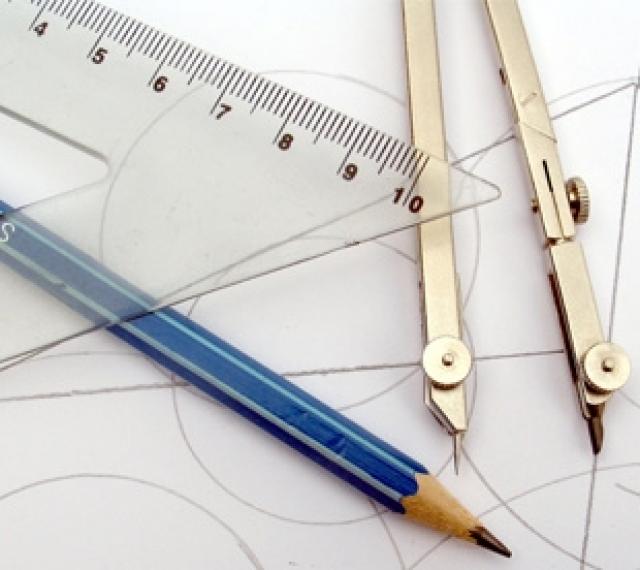 Геометрия   40
Отрезки АС и ВD –диаметры окружности с центром О. Угол АОD равен 24. Найдите вписанный угол АСВ. Ответ дайте в градусах.
0
Геометрия   50
В куб объёмом 12/П   вписан  шар.
Найдите  объём  шара.
Реальная математика   10
Зная длину своего шага, человек может приближенно подсчитать пройденное им расстояние s по формуле s=nl, где n- число шагов, l – длина шага. Какое расстояние прошел человек, если l=40см, n=2000? 
   Ответ дайте в метрах.
Реальная математика   20
В школе французский язык изучают 77 учащихся, что составляет 20 % от числа всех учащихся школы. Сколько учащихся в школе?
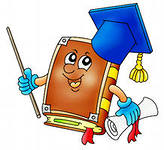 Реальная математика   30
Клиент положил в банк 30000 рублей под 9 % годовых. Какую сумму (в рублях) получит клиент через один год?
Реальная математика   40
Расход краски на 1 кв.м-240 г. Какое количество краски (в кг) останется если необходимо покрасить 26 кв.м, а приобретено 12 кг краски?
Реальная математика   50
Бассейн имеет форму прямоугольного параллелепипеда. Его длина, ширина и глубина равны соответственно 20 м, 10 м и 1,2 м. Для облицовки дна и стен бассейна решено приобрести плитку по цене 400 р. За квадратный метр. Сколько рублей будет стоить покупка, если по периметру бассейна дополнительно планируется выложить прямоугольную дорожку шириной 1 м из той же плитки?
Алгебра   10
Найдите значение выражения

1,2 : 0,6 • 1,5
Алгебра   20
Найдите cos a, 
если sin a= -0,8  
180⁰ < а < 270⁰
Алгебра   30
Найдите значение выражения

4 : 5 : 4 • 5
27
12
25
14
Алгебра   40
Найдите значение выражения

    log  0,3 + log  120
6
6
Алгебра   50
Решите двойное неравенство

5х – 4 ≤ 5 - 4х ≤ 4 - 5х
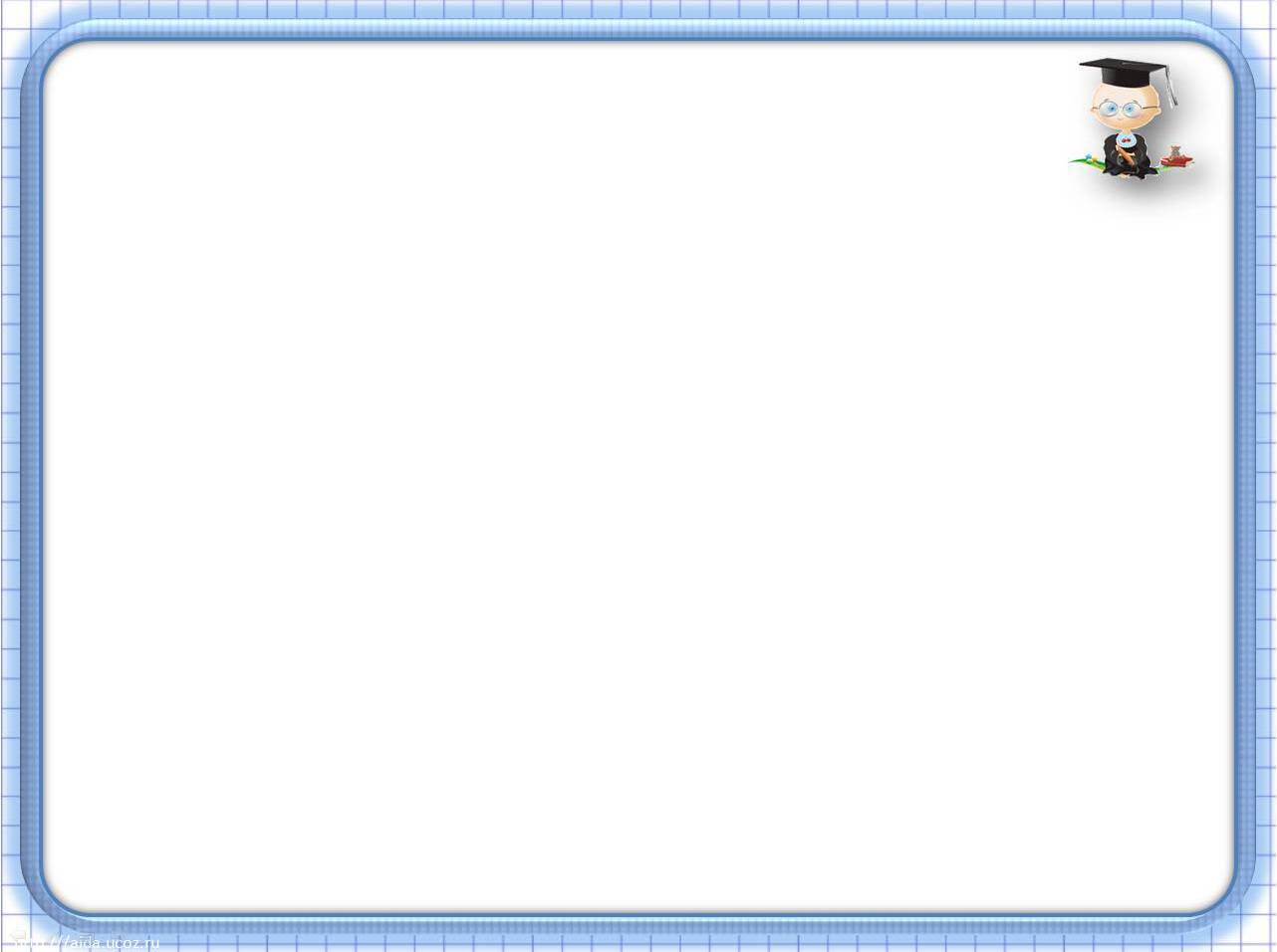 Поздравляем 
победителей
игры!
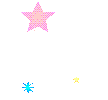 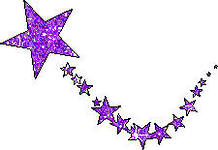 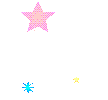 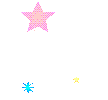 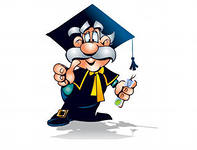 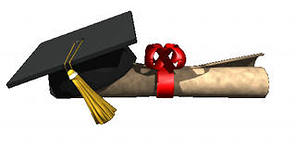